Interprofessional Clinician Experiences Caring for Patients With Substance Use Disorders: Result of a Needs Assessment
M Holliday Davis, MA (Hons) 
Center for Addiction Medicine & Policy, University of Pennsylvania
Thursday, November 2nd, 2023
[Speaker Notes: M Holliday Davis, MA (Hons); Judy Chertok, MD; Shoshana Aronowitz, PhD, MSHP, FNP-BC; Rachel French, PhD, RN; Jeanmarie Perrone, MD; Ashish Thakarar, MD; J. Deanna Wilson, MD, MPH; Margaret Lowenstein, MD, MPhil, MSHP]
I do not have any conflicts of interest to disclose.
2
Background
1. Serowick, 2021; Biancarelli, 2019; Beanot, 2019; Ronan 2016
2. Hervera, 2023; Englander, 2023; Wakeman, 2021
[Speaker Notes: People who use drugs (PWUD) are increasingly hospitalized for complications of substance use but are often poorly served in this setting. Addiction consult services (ACSs) are a strategy to improve outcomes for hospitalized PWUD and support interprofessional care teams caring for PWUD.]
Objective
Prior to the implementation of an ACS at one Penn Medicine hospital, we conducted a needs assessment with interprofessional teams.
4
[Speaker Notes: Our objective was to survey interprofessional inpatient teams who care for patients with SUD prior to the implementation of our ACS.]
Methods
Methods
Survey Domains
[Speaker Notes: We administered our survey domains using a Likert scale from 1-5.

Moving on to the results…]
Participant characteristics
[Speaker Notes: We fielded our survey to 472 staff members and had 236 respondents, with a response rate of exactly 50%. Of that 236, 36 were attending physicians, 14 APPs, 128 residents & 58 nurses. Overall, our respondents were 72% female and 60% white. 54%, the majority, were resident physicians, 25% were nurses, and 21% were attending physicians/APPs. We also asked if participants had a close friend or family member with SUD- 28% reported that they did. 
Overall, there were some differences between groups in terms of demographics that were significant including race, gender & whether they had a close friend/family member with SUD]
Nurses, proportion reporting somewhat or very comfortable
[Speaker Notes: We asked providers to use a Likert scale to rate their comfort levels when providing care to patients with SUD. Here we’re reporting the numbers of nurses who felt somewhat or very comfortable with the domains. We broke nursing up from prescribers because we asked slightly different questions due to differences in scope of practice. These are just some of the domains, ranked highest to lowest - the full charts are available if anyone would like to see. What’s interesting here is that people generally felt comfortable assessing for withdrawal, or providing certain general aspects of care associated with SUD tx- methadone admin & wound care. Nurses felt least comfortable talking about the specifics, specialized care and having difficult conversations. So things like providing harm reduction techniques/resources, counseling on OD prevention and safer use strategies for both drugs and alcohol & as well as addressing in hospital drug use, nurses were less comfortable with. Next slide]
Prescribers, proportion reporting somewhat or very comfortable
[Speaker Notes: You can see the findings here- comfort levels for APPs, attendings & residents- mirror what I just showed you- respondents feel comfortable assessing for WD from both opioids and alcohol, diagnosing SUDs and discussing medication options. Prescribers felt less comfortable with the same categories- counseling on safer drug & alcohol use practices & addressing in hospital use. And just to point out a notable difference here - prescribers reported feeling less comfortable with linking patients to SUD treatment- this is a domain we did not field to nurses based on their scope of practice at the bedside.]
Attitudes towards SUDs/PWUD
Strongly disagree 	Disagree	   Neither agree nor disagree	 Agree	 Strongly agree
[Speaker Notes: We asked about a variety of attitudes related to substances use care in the hospital using, again, a Likert scale. The green on the right represents higher levels of agreement with the statements, the grey in the middle represents neutrality, and the red on the left represents disagreement. These are the most interesting results- if folks want to see the entirety of the responses, I have them at the end. 

The takeaway here is that the people we surveyed are medical professionals who feel confident with the medicalized aspects of caring for patients with SUD and people are struggling most with the social side of substance use. 

What was significant is that the vast majority people do believe that SUDs are treatable, but people also agree that patients with SUD are challenging. In the middle here, we see people stating that that they feel unsupported when caring for patients with SUD & that it is one of the most difficult parts of their job, markers of burnout, which we also asked about more explicitly, but is not included in this slide. 

On the other end of the spectrum, we see a smaller but not unsignificant amount of people report feeling manipulated by patients with SUD and that they worry about worsening or enabling addiction in their patients.]
Barriers to Addiction Care
[Speaker Notes: We asked participants to rank what they considered to be barriers when caring for patients with SUD on a likert scale- these are some of their responses reflecting what people considered to be barriers, in rank order. On the lower end of the spectrum, we see that overall participants felt that knowledge of how to treat SUD , guidelines for managing OUD in the hospital, and knowledge about pain management were not barriers. Even access to peer support was ranked relatively low. However, what is a clearly considered barrier is patient social barriers, availability of external resources after discharge, access to  specialized, expert knowledge about SUD and access to harm reduction resources. So again, we’re seeing that people feel confident in the general medical side of treating patients with SUD and what is needed is a bolstering of social support and resources for these patients and support the expansion of specialized addiction medicine and harm reduction services in hospitals.]
Results
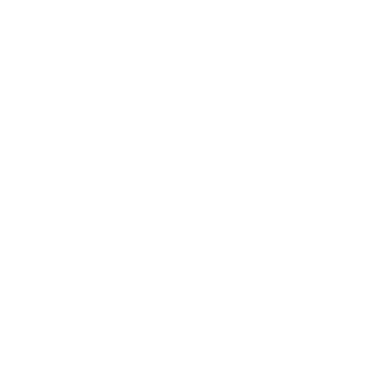 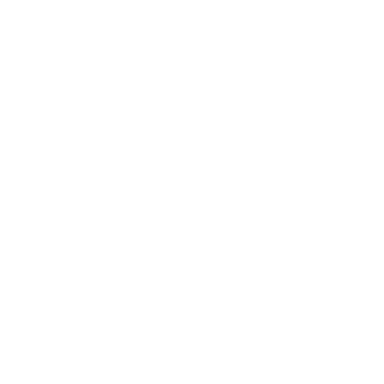 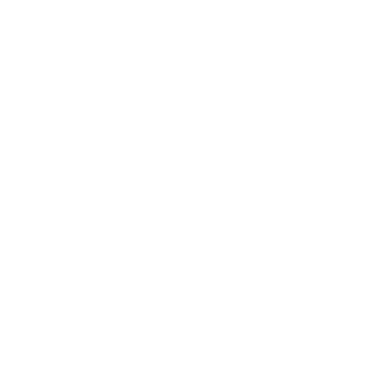 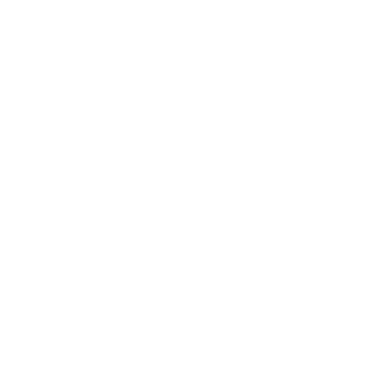 Caring for PWUD was cited as a significant contributor to burnout in all groups
Respondents felt prepared to treat SUDs & agreed that they are treatable
Barriers included a  lack internal and external resources
Respondents felt unprepared to provide specialized SUD interventions and care linkages
Limitations
The study took place in a single hospital setting in a single city with a relatively small sample
Lack of patient perspective
[Speaker Notes: This study took place in a single hospital in a single city with a relatively small sample & this may limit generalizability to other settings & regions. 
Also worth noting that Philly is a city that has been really impacted by the overdose crisis and the poisoned drug supply- referencing xylazine/tranq, which has lead to a marked increase in hospitalizations that other cities have not seen yet. 

**doesn’t account for patient perspectives!!!]
Diversity, Equity & Inclusion
Other limitations include the lack of gender, race & ethnic diversity in our sample & study team
Implications for the workforce of people caring for people with SUD
[Speaker Notes: We serve a diverse population, and we are very aware that patients who are non-white have historically, and still do, face systemic barriers to accessing SUD treatment- those of us who attended the panel this morning were able to hear from experts in this area.]
Conclusion
Our findings were consistent with what has been reported in the literature
Health care workforce retention & burnout is increasingly becoming a concern for health systems 
Our next step at Penn Med includes a follow up survey to examine whether our ACS has addressed the perceived barriers to care for people hospitalized with SUD
[Speaker Notes: Our findings, that people feel comfortable with care but not so much with resources & support, are consistent with what has been reported in other literature

I’d like to highlight that while the finding about burnout isn’t an entirely new & has also been reported in the literature,, in this time where health systems are becoming more concerned (hopefully) about health care workforce, those findings are especially important particularly on a local level as we continue to advocate for more resources in Philadelphia.  

Our next step rather than ‘future work’]
Acknowledgements
Margaret Lowenstein, MD, MPhil, MSHP
Judy Chertok, MD
Shoshana Aronowitz, PhD, MSHP, FNP-BC
 Rachel French, PhD, RN
Jeanmarie Perrone, MD
Ashish Thakarar, MD
J. Deanna Wilson, MD, MPH
Lilah Lesniak, BA
Funding: 
NIDA K23DA055087
LDI-Penn Medicine Research Lab
November 2, 2023
17
Attitudes towards SUDs/PWUD
Strongly disagree 	Disagree	   Neither agree nor disagree	 Agree	Strongly agree
[Speaker Notes: **Cut down to 5 – treatable, challenging, burnout/distress, enabling 

We asked about a variety of attitudes related to substances use care in the hospital. The green on the right represents higher levels of agreement with the statements, the grey in the middle represents neutrality, and the red on the left represents disagreement. These are the most interesting results- if folks want to see the entirety of the responses, I have them at the end. 

The message is that the people we surveyed are medical professionals who feel confident with the medicalized aspects of caring for patients with SUD and people are struggling most with the social side of substance use. 

What was significant here is that the vast majority people do believe that SUDs are treatable. People also agree that patients with SUD are challenging & that they’ve witnessed compromised care of patients with SUD & experienced distress when caring for patients with SUD. 

On the other end of the spectrum, it was more common for people to report feeling manipulated by patients with SUD and to worry about worsening or enabling addiction in their patients. People feel a lack of support around the distress experienced and the challenges that caring for people with SUD bring.]
Attitudes by group
[Speaker Notes: Cut]
Nurse Comfort with Addiction Care
Physician/APP Comfort with Addiction Care
Barriers to Addiction Care
[Speaker Notes: We asked participants to rank what they considered to be barriers when caring for patients with SUD- these are some of their responses highest to lowest. Overall participants felt that knowledge of how to treat SUD and associated conditions were not barriers. What is a barrier is overwhelmingly patient social barriers, access to social and harm reduction resources and access to expert knowledge. So again, we’re seeing that people feel confident in the general medical side of treating patients with SUD and what is needed is a bolstering of social support and resources for these patients and support the expansion of specialized addiction medicine and harm reduction services in hospitals.]
Rank order of those reporting 'Significant Barrier'
[Speaker Notes: Move to end]